Enseignement d’explorationen classe de 2nde
Objectifs
Découverte des différents domaines des mathématiques, sciences physiques et chimiques et des sciences de la vie et de la Terre. 
Montrer l’apport de ces disciplines pour trouver des réponses aux questions scientifiques de la société moderne. 
Initiation à la démarche scientifique à travers les différents thèmes abordés.
Méthodes de travail
savoir utiliser et compléter ses connaissances ;
s’informer, rechercher, extraire et organiser de   l’information utile (écrite, orale, observable, numérique) ;
raisonner, argumenter, pratiquer une démarche            scientifique, démontrer ;
communiquer à l’aide d’un  langage et d’outils adaptés.
THÈMES
Sciences et aliments
Transformation
Conservation
 Stockage
 Transport 
 Traçabilité
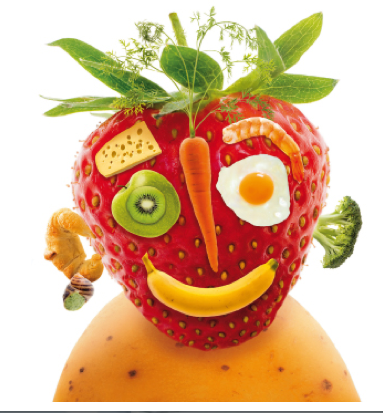 Sciences et cosmétologie
Nettoyer
Protéger
Modifier son aspect
Réaliser un cosmétique
Sciences et investigation policière
Balistique
Incendies
Explosions
Toxicologie 
Techniques d’identification
Traitement de l’information
Sciences et œuvres d’art
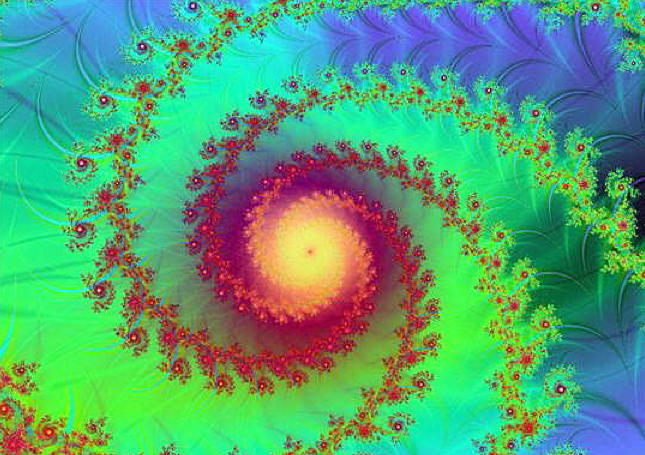 Arts plastiques
Arts musicaux
Arts de l’espace
Photographie
 Cinéma
Sciences et prévention des risques d’origine humaine
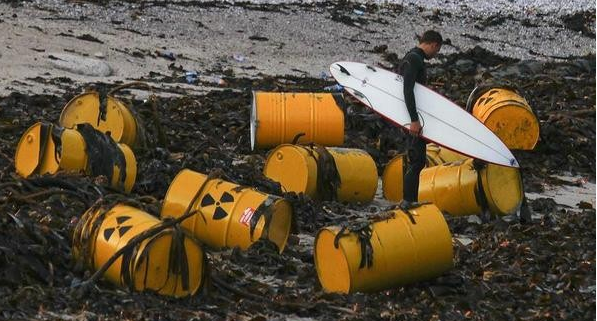 Protection de l’environnement
Sécurité routière
Sécurité sanitaire
Sécurité et rayonnements
Sciences et vision du  monde
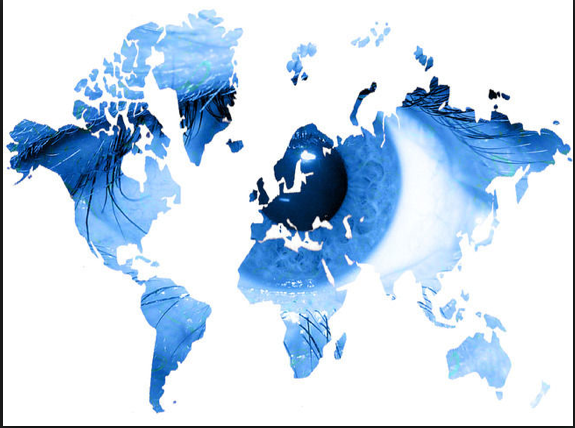 Images fixes
Images mobiles
Voir la terre
Voir l’intérieur du corps
Voir l’infiniment grand
Voir l’infiniment petit
De la perception au traitement cérébral
Organisation
1 heure 30 par semaine. 
Après avoir choisi les thèmes (2 ou 3 en général) sur lesquels les élèves travailleront dans l’année, les  professeurs de mathématiques, sciences physiques et chimiques, sciences de  la vie et de la Terre interviennent à tour de rôle toutes les trois ou quatre semaines. 
Pas de cours, uniquement des travaux pratiques.
Profil des élèves
Cet enseignement d’exploration est destiné à des élèves qui envisagent un bac scientifique. 
Il prépare à la première S, aux Travaux Personnels Encadrés et à l’épreuve d’Evaluation des Capacités Expérimentales du Bac scientifique. 
Les élèves qui choisissent cet enseignement doivent avoir de l’intérêt pour les matières scientifiques et pour l’expérimentation
Les attentes
Dans le cadre d’une démarche de projet, on demande à l’élève un travail personnel     ou d’équipe qui devra intégrer une production (expérience, exploitation de données, modélisation etc.).Ce travail devra aboutir à une forme de communication scientifique (compte-rendu, affiche, diaporama, production multimédia).